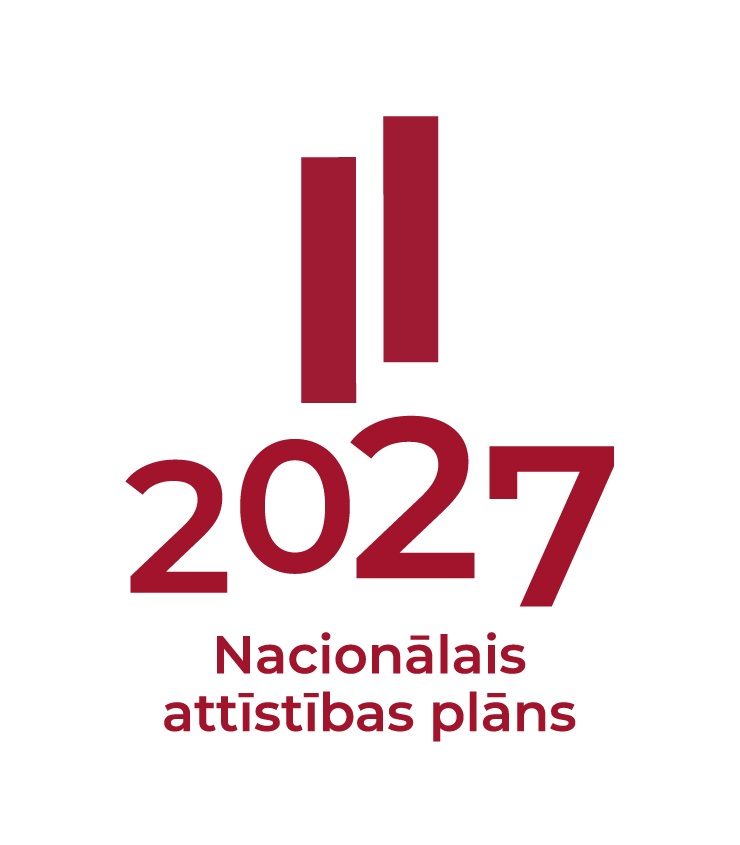 Nacionālais attīstības plānS 2021.-2027. gadam
Saeimas Ilgtspējīgas attīstības komisijas sēde, 21.12.2022.
Vladislavs Vesperis,
Pārresoru koordinācijas centra vadītāja vietnieks, Dr.oec.
E-pasta adrese: vladislavs.vesperis@pkc.mk.gov.lv
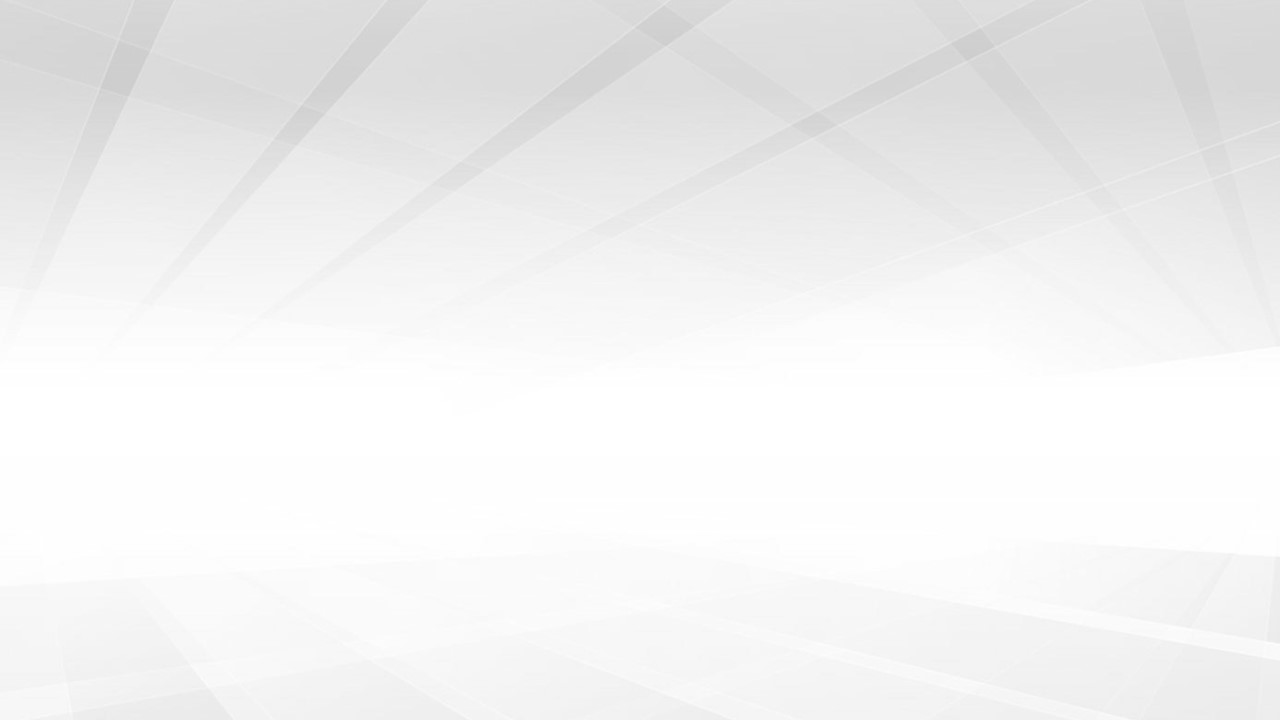 Latvijas ilgtspējīgas attīstības stratēģija Latvija2030 **
Valdības deklarācija***
Valdības rīcības plāns***
Ilgtermiņa
(līdz 25gadiem)
Attīstības plānošanas hierarhija Latvijā
Latvijas izaugsmes modelis:   Cilvēks pirmajā vietā
Vidēja termiņa
(līdz 7 gadiem)
Nacionālais attīstības plāns**
Pamatnostādnes*
Plāns*
Īstermiņa
(līdz 3 gadiem)
Plāns*
Konceptuāls ziņojums*
Nacionālā pozīcija
* Politikas plānošanas dokuments
** Teritorijas attīstības plānošanas dokuments
*** Politisko vadlīniju dokuments
KĀ to SASNIEGT?
KAS ir NAP(2027)?
KUR vēlamies NOKĻŪT?
PRIORITĀTES – STRATĒĢISKIE MĒRĶI 
RĪCĪBAS VIRZIENI/ UZDEVUMI KATRĀ PRIORITĀTĒ 
SASNIEDZAMIE RĪCĪBAS VIRZIENU/ POLITIKU REZULTĀTI
INDIKATĪVIE FINANŠU IEGULDĪJUMI/ LIELIE PROJEKTI AR KPI/ ATDEVE/ IETEKME UZ POLITIKU REZULTĀTIEM
ATBILDĪGĀS INSTITŪCIJAS
ĪSTENOŠANAS, UZRAUDZĪBAS UN NOVĒRTĒŠANAS PROCESS
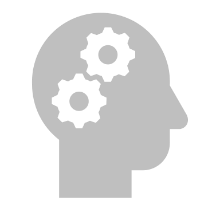 POLITISKA UN OPERACIONĀLA STRATĒĢIJA – GALVENĀS IZVĒLES 
VALSTS ATTĪSTĪBAS VĪZIJA UN VIRSMĒRĶIS
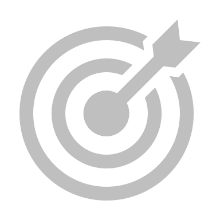 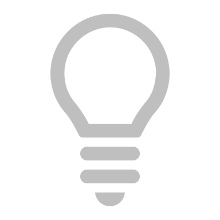 NAP2027 definēts, ņemot vērā
Latvijas izaugsmes modelis:   Cilvēks pirmajā vietā
Globālās attīstības tendences
Dienaskārtība 2030
Dzīves kvalitātes uzlabošana Latvijā
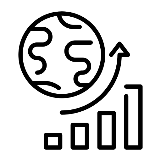 uzticēšanās krīze/ polarizācija
sabiedrības novecošanās 
migrācija un urbanizācija
ceturtā industriālā revolūcija /nākotnes darba tirgus izmaiņas 
klimata pārmaiņas
uzņēmumu integrācija globālajās vērtību ķēdēs
ar 17 ilgtspējīgas attīstības mērķiem (IAM) un 169 apakšmērķiem
publiskie ieguldījumi (VB) 

ES daudzgadu budžets 
2021.-2027. (MFF)
NAP2020
Latvija 2030
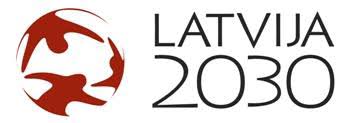 un nozaru politiku vidusposma izvērtējumi
Aktuālie mērķi
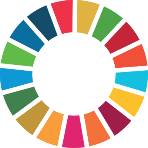 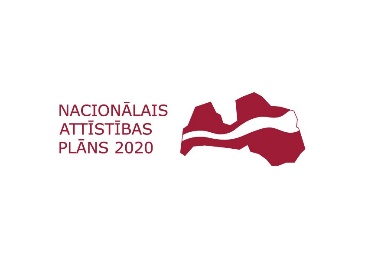 Stratēģiskās izvēles
#
#
Atbalsts produktivitātē balstītai darbībai vs. atbalsts visiem
Resursu koncentrācija attīstības centros un to areālos vs. atbalsts visā valsts teritorijā
#
#
Zemo izmaksu konkurētspēja vs. zināšanās balstīta konkurētspēja
Dabas aizsardzība kompromisā ar dabas resursu saprātīgu apsaimniekošanu
#
#
Vietējā darbaspēka pārkvalificēšana & remigrācija vs. darbaspēka imigrācija
Klimata/ vides mērķu ātrāka sasniegšana vs. šo pasākumu ietekme uz izmaksām un konkurētspēju
#
#
Uz eksporta tirgu kvalitatīvu apgūšanu vērsta attīstība vs. uz iekšējo tirgu vērsta attīstība
Pakalpojumu pieejamības/ mobilitātes nodrošināšana ikkatram visā valsts teritorijā vs. pakalpojumu pieejamība attīstības centros un atbalsts mobilitātei to sasniegšanai
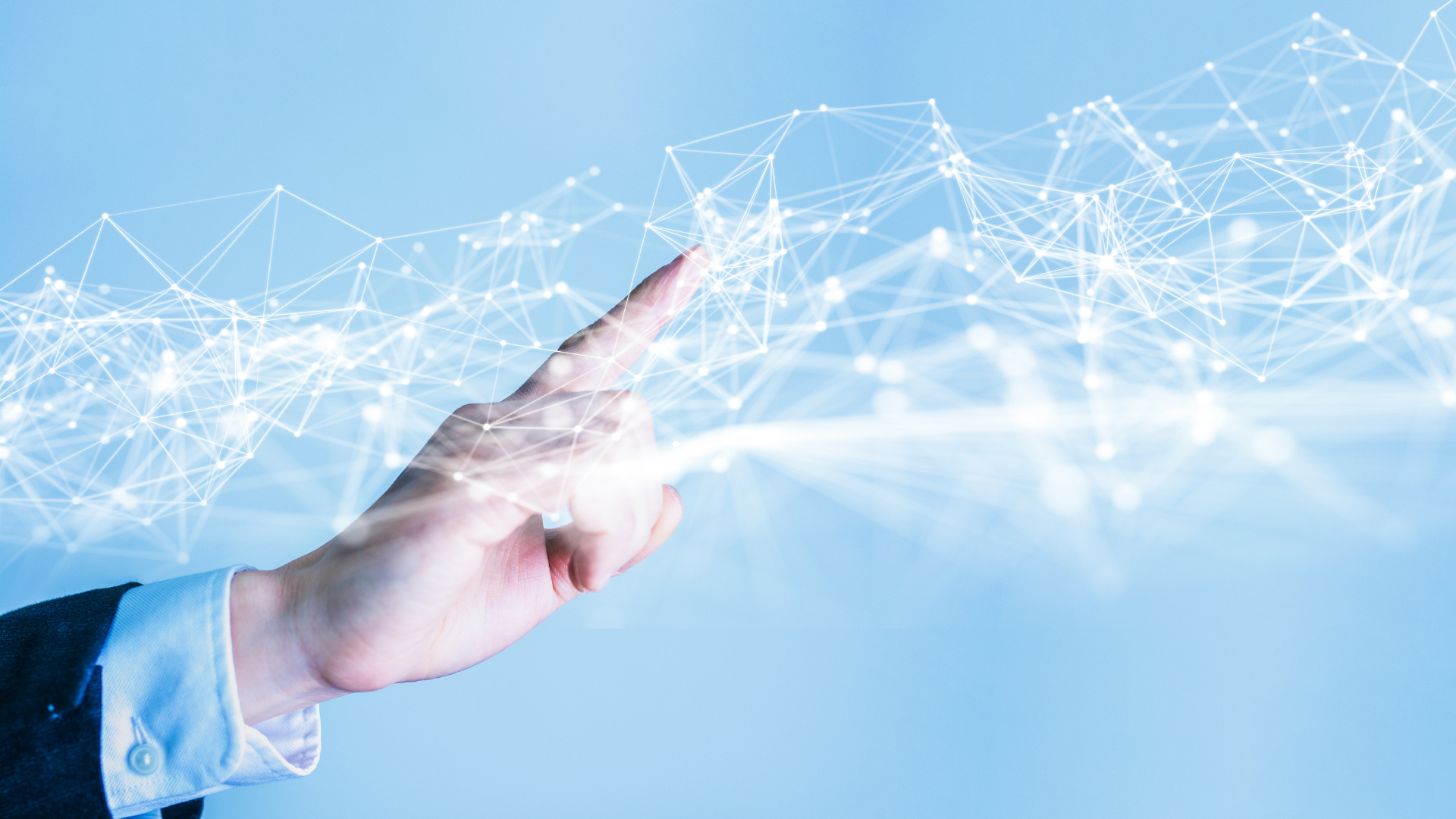 Par NAP2027
4 stratēģiskie mērķi 
6 prioritātes
18 rīcības virzieni
124 uzdevumi
indikatīvi 7 gados pieejami 14,5+1,8 mljrd. EUR no valsts budžeta attīstības daļas, ES fondiem u.c. finanšu avotiem
indikatīvi 369 valsts investīciju pasākumi
NAP2027 vadmotīvs un stratēģiskie mērķi
Stratēģiskie mērķi- mēraukla lēmumu pieņemšanā

Produktivitāte visās jomās - galvenais izaugsmes nosacījums

Paradumu maiņa – grūti, bet palīdz sasniegt mērķus
PRODUKTIVITĀTE UN 
IENĀKUMI
VIENLĪDZĪGAS 
IESPĒJAS
PARADUMU MAIŅA – CEĻŠ UZ ATTĪSTĪBU!
REĢIONĀLĀ 
ATTĪSTĪBA
SOCIĀLĀ 
UZTICĒŠANĀS
NAP2027 stratēģiskie mērķi un to indikatori
PRODUKTIVITĀTE UN 
IENĀKUMI
VIENLĪDZĪGAS 
IESPĒJAS
PARADUMU MAIŅA – CEĻŠ UZ ATTĪSTĪBU!
REĢIONĀLĀ 
ATTĪSTĪBA
SOCIĀLĀ 
UZTICĒŠANĀS
[Speaker Notes: Aizejošās Saeimas apstiprinātais NAP ir vidēja termiņa stratēģija ar fiksētiem stratēģiskajiem mērķiem un sasniedzamajiem rezultātiem 
Plāns ir saistīts ar Latvijai pieejamajiem finanšu ieguldījumiem14.5 milardu apmērā
Stratēģiskie mērķi ir mēraukla vai savdabīgs siets plānoto ES Fondu investīciju un budžeta prioritāro pasākumu izvērtēšanai un arī politiku iniciatīvām dažādās nozarēs

Dominējošais virziens ir produktivitāte visās jomās- jo tas ir galvenais izaugsmes  un valsts  konkurētspējas nosacījums]
NAP2027 stratēģisko mērķu indikatori (1)
Avots: Eurostat
NAP2027 stratēģisko mērķu indikatori (2)
Avots: Eurostat
Avots: CSP, Eurostat
Avots: CSP, aprēķins
NAP2027IETVARS
OPERACIONĀLĀ DAĻA
VĪZIJAS DAĻA
VADMOTĪVS
STRATĒĢISKIE MĒRĶI
Rīcības virzieni
Prioritātes
Kultūra un sports aktīvai un pilnvērtīgai dzīvei
Kvalitatīva dzīves vide un teritoriju attīstība
Cilvēku līdzdalība kultūras un sporta aktivitātēs
Kultūras un sporta devums ilgtspējīgai sabiedrībai
Daba un vide – «Zaļais kurss»
Tehnoloģiskā vide un pakalpojumi
Līdzsvarota reģionālā attīstība
Mājokļi
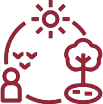 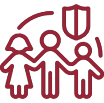 Zināšanas un prasmes personības un valsts izaugsmei
Stipras ģimenes, veseli un aktīvi cilvēki
Uz cilvēku centrēta veselības aprūpe
Psiholoģiskā un emocionālā labklājība
Stipras ģimenes paaudzēs
Sociālā iekļaušana
Zinātne sabiedrības attīstībai, tautsaimniecības izaugsmei un drošībai 
Kvalitatīva, pieejama, iekļaujoša izglītība
PRODUKTIVITĀTE UN 
IENĀKUMI
VIENLĪDZĪGAS 
IESPĒJAS
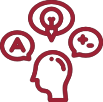 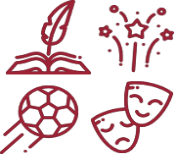 PARADUMU MAIŅA – CEĻŠ UZ ATTĪSTĪBU!
Vienota, droša un atvērta sabiedrība
REĢIONĀLĀ 
ATTĪSTĪBA
Saliedētība
Tiesiskums un pārvaldība
Drošība
Uzņēmumu konkurētspēja un materiālā labklājība
SOCIĀLĀ 
UZTICĒŠANĀS
Produktivitāte, inovācija un eksports
Darbs un ienākumi
Kapitāls un uzņēmējdarbības vide
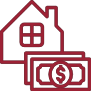 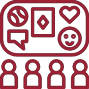 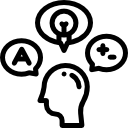 Zināšanas un prasmes personības un valsts izaugsmei
NAP2027 prioritātes “ZInāšanas un prasmes personības un valsts izaugsmei” ekspertu darba grupas sastāvs
KO PAREDZ NAP2027 PRIORITĀTE UN RĪCĪBAS VIRZIENI?
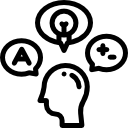 Zināšanas un prasmes personības un valsts izaugsmei
atbild par radošu cilvēku izaugsmi, zināšanu un prasmju ieguvi, to radīšanu un pielietošanu valsts izaugsmei, strādājot labā darba vietā vai veicot uzņēmējdarbību
RV: Zinātne sabiedrības attīstībai, tautsaimniecības izaugsmei un drošībai
RV: Kvalitatīva, pieejama, iekļaujoša izglītība
pasākumu kopums radošu cilvēku izaugsmei, jaunu teorētisko un praktisko zināšanu radīšanai un pielietošanai, kā arī augstas pievienotās vērtības un eksportspējīgu produktu un pakalpojumu izstrādei un uzlabošanai.

Atbildīgās: IZM, EM, PKC, 
Finanšu resursa avots: VB, ES fondi, Horizon Europe, Digital Europe/Šveices programma, Urban Europe, pašvaldības
ietver pasākumu kopumu kvalitatīvai prasmju un zināšanu ieguvei visām mērķa grupām, iekļaujot visas izglītības pakāpes, veidus un formas, tā lai izglītībā un apmācībā iegūto, t.sk. digitālās un karjeras vadības prasmes, mediju un informācijas pratību, kalpotu personības attīstībai un produktīvai darba dzīvei.

Atbildīgās: IZM, LM, 
Finanšu resursa avots: VB, ES fondi, pašvaldības
Kvalitatīva, pieejama, iekļaujoša izglītība
Maz skolēnu ar augstiem sasniegumiem, maz izvēlas dabaszinātņu, eksakto priekšmetu padziļinātu apguvi
Neefektīvs skolu tīkls
Neviena no augstskolām nav starp 500 labākajām starptautiskajos reitingos
Pieaugušo nepietiekamas digitālās prasmes
Nepietiekama dalība pieaugušo izglītībā
Skolēnu sasniegumu uzlabošanos
Pedagogu prestiža pieaugumu un profesionālo izaugsmi 
Jauniešu plašāku iesaisti profesionālajā izglītībā 
Digitālo prasmju uzlabošanos
Iekļaujošāku un sociāli atbildīgāku izglītības sistēmu
Izglītošanās mūža garumā kā pašsaprotama lieta
Ieviesīsim jauno mācību saturu un pieeju vispārējā izglītībā, izplatīsim labo mācību praksi (~145 milj. EUR) 
Īstenosim Digitālās ekselences stratēģiju (100 milj. EUR)
Veidosim energoefektīvu un videi draudzīgu profesionālās izglītības iestāžu un koledžu mācību vidi (66 milj. EUR) 
Pirmsskolas izglītības iestāžu pieejamības nodrošināšana (62 milj. EUR)
Stiprināt augstākās izglītības, tai skaitā kultūrizglītības, institūcijas (57 milj. EUR)
Pedagoga profesijas attīstība un prestiža uzlabošana (57 milj. EUR)
Atbalsts pieaugušo izglītībai (32 milj. EUR)
Studiju modernizācija un digitālo risinājumu ieviešana augstākajā izglītībā (30 milj. EUR)
Zinātne sabiedrības attīstībai, tautsaimniecības izaugsmei un drošībai
Nepietiekams finansējums pētniecībai un attīstībai – ¼ no ES vidējā (0,63%  pret 2,06% no IKP)
Latvijas zinātnieku publikācijas uz pusi mazāk nekā ES ir starp 10% pasaulē citētākajām
Trīs reizes mazāk gados jauno doktoru nekā Igaunijā
Uzņēmumi nepietiekami izmanto zinātnes pētījumus konkurētspējīgu preču, pakalpojumu radīšanā
Vairāk jauno zinātnieku un zinātnē strādājošo
Vairāk starptautiskās sadarbības zinātnē 
Izcilību un inovatīvu ideju rašanos zinātnē
Zinātnes un uzņēmumu ciešāku un produktīvāku sadarbību
Investēsim pētījumu programmās  un inovācijā, lai veicinātu ekonomikas izaugsmi (138 milj. EUR)
Atbalsts augstākās izglītības internacionalizācijai un studējošo akadēmiskajai mobilitātei (105 milj. EUR)
Atbalstīsim Latvijas zinātnieku dalību «Apvārsnis» programmā (93 milj. EUR)
Ieguldīsim zinātnisko institūciju kapacitātē viedās specializācijas stratēģijas jomās (70 milj. EUR)
Palielināsim valsts budžeta finansējumu zinātnei (40 milj. EUR)
Zinātnieku ataudzei, palielināsim finansējumu topošajiem doktoriem (22 milj. EUR)
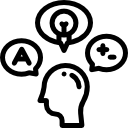 Zināšanas un prasmes personības un valsts izaugsmei
Zinātne sabiedrības attīstībai, tautsaimniecības izaugsmei un drošībai
NAP2027 Stratēģiskā ietekmes uz vides novērtējuma (SIVN) procedūra
Saskaņā ar likumu, NAP ir tāds attīstības plānošanas dokuments, par kuru nepieciešams veikt SIVN
Noslēgts līgums ar SIA «Grupa93» par  stratēģiskā ietekmes uz vidi novērtējuma veikšanu NAP2027 
SIVN Vides pārskats sagatavots un nodots sabiedriskajai apspriešanai no 2019. gada 25. oktobra līdz 25. novembrim. 7. novembrī notika sabiedriskā apspriede.
SIVN Vides pārskata sabiedriskajā  apspriešanā saņemtie priekšlikumi un viedokļi ņemti vērā, pilnveidojot NAP2027 un SIVN Vides pārskatu
NAP2027 un SIVN Vides pārskats 2019. gada 20. decembrī iesniegti Vides pārraudzības valsts birojam atzinuma sniegšanai
2020. gada 10. janvārī saņemts pozitīvs Vides pārraudzības valsts biroja atzinums ar ieteikumiem SIVN Vides pārskata pilnveidošanai
SIVN Vides pārskats pievienots NAP2027
NAP2027 Stratēģiskā ietekmes uz vides novērtējuma (SIVN) galvenie secinājumi
NAP2027 vīzijas vērtējums
NAP2027, tā ieviešanas gadījumā sasniedzot noteikto vīziju, būs tieša un/vai netieša, ilgtermiņa ietekme uz dabas resursu un dabas vērtību saglabāšanu un vides kvalitātes uzlabošanu.

NAP2027 stratēģisko mērķu vērtējums
Pozitīva, tieša vai netieša, ilgtermiņa ietekme uz dabas resursu izmantošanu, bioloģiskās daudzveidības saglabāšanu un vides kvalitātes uzlabošanu nacionālā un reģionālā līmenī.

NAP2027 īstenošanas ietekmes uz vidi novērtējums 
NAP2027 detalizācijas pakāpe neļauj precīzi novērtēt visas iespējamās būtiskās ietekmes uz vidi, jo faktiskās ietekmes vidē veidosies, īstenojot konkrētus projektus, kuri tiks plānoti un  projektēti daudz detalizētāk, līdz ar to ir iespējams, ka NAP2027 ieviešanas laikā var veidoties jaunas būtiskas ietekmes uz vidi. Taču kopumā sagaidāms, ka tās būs lokālas ietekmes projektu realizācijas vietās.
NAP2027 un nauda
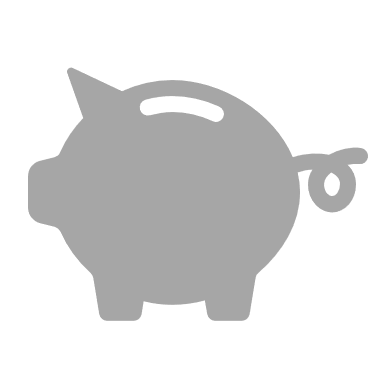 NAP2027 sasaiste ar finanšu resursiem
Rezultāts – pilnīga informācija par plānotajiem pasākumiem un projektiem
Zināt
Prioritizēt
Rezultāts – projektu un pasākumu ranžējums atbilstoši to efektivitātei un atdevei
Lemt
Rezultāts – NAP2027 finanšu pielikums ar nākamajā periodā indikatīvi atbalstāmajiem projektiem
Ministriju iesniegtie investīciju projekti NAP2027 uzdevumu īstenošanai
NAP2027 investīciju pasākumu izvērtēšanas kritēriji
Tautsaimniecībai tiek piesaistītas jaunas privātās investīcijas (vietējās vai ārvalstu)
Sekmē jaunu produktu, pakalpojumu vai tehnoloģiju ieviešanu 
Veicina vidēji augsto un augsto tehnoloģiju nozaru attīstību
Kāpina Latvijas eksporta ieņēmumus, t.sk. apgūst jaunus tirgus
Veicina visa veida resursu efektīvu izmantošanu
Veicina strādājošo konkurētspēju un darba produktivitāti
Pozitīvi ietekmē  darba vides kvalitāti, uzlabo darbu tirgus  pieejamību un veicina  nodarbinātību
Mazina materiālo nenodrošinātību
Samazina sociālekonomiskās atšķirības starp dažādām valsts teritorijām
Sekmē veselības, izglītības un sociālo pakalpojumu pieejamību un kvalitāti 
Atbalsta īpaši atbalstāmās sabiedrības grupas
Uzlabo iedzīvotāju psiholoģisko un emocionālo noturīgumu vai sekmē ģimenes un darba dzīves savienošanu
Veicina sabiedriskā labuma darbību
Sekmē politisko uzticēšanos
Sekmē sabiedrības tiesiskuma apziņu
Vairo sabiedrības drošību  
Veicina pašorganizēšanās prasmes, pilsonisku rīcību 
Sekmē iedzīvotāju savstarpējo uzticēšanos
Novērš vai mazina vides (gaisa, ūdens, augsnes) piesārņojumu 
Pozitīva ietekme uz saistītajām nozarēm
Investīciju atdeve (t.sk. citās politikas jomās) vai tiešu/netiešu ienākumu no nodokļiem vai nodevām
23
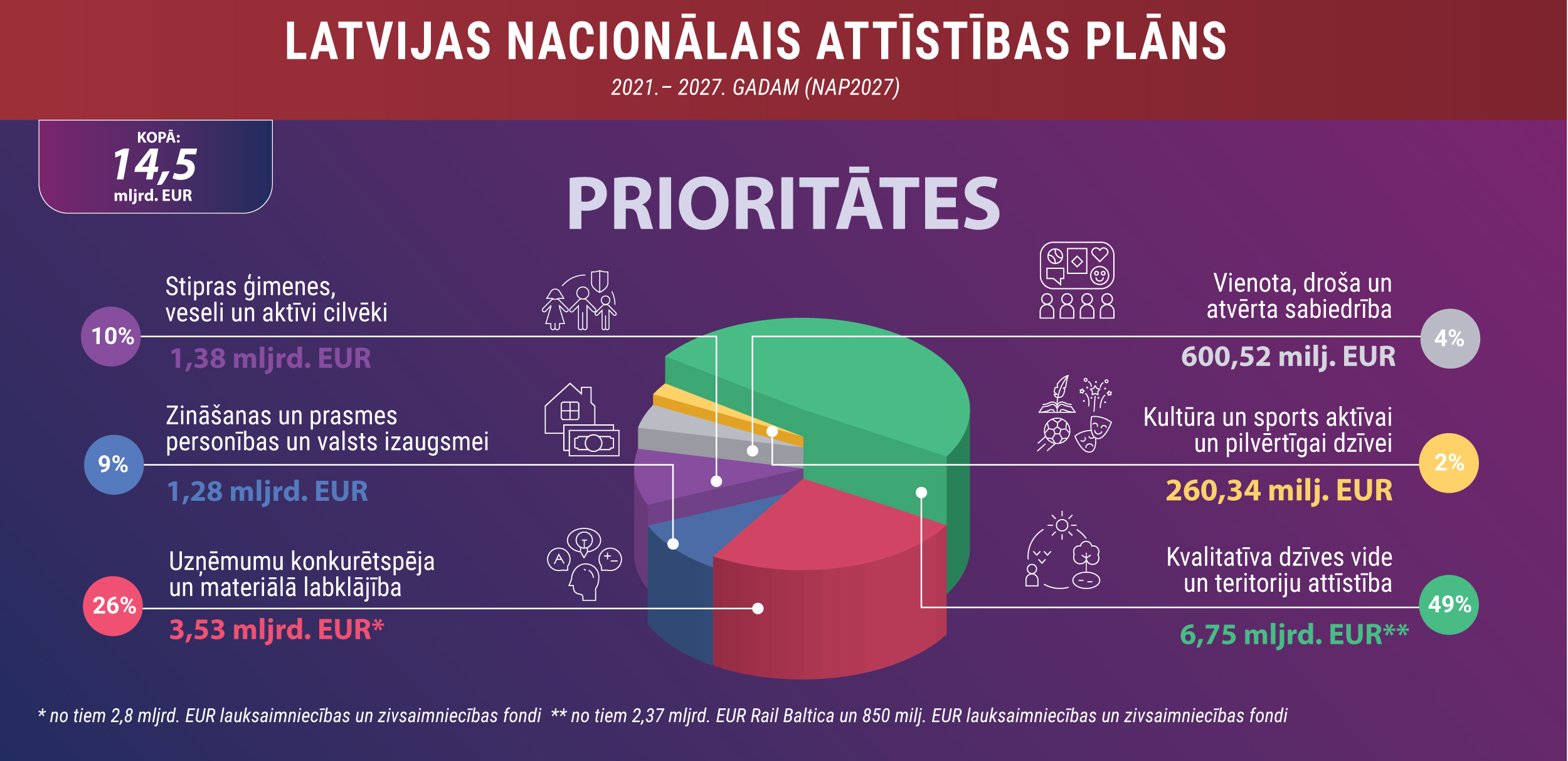 24
Papildus NAP2027 līdzekļiem - Atveseļošanas fonds Latvijai
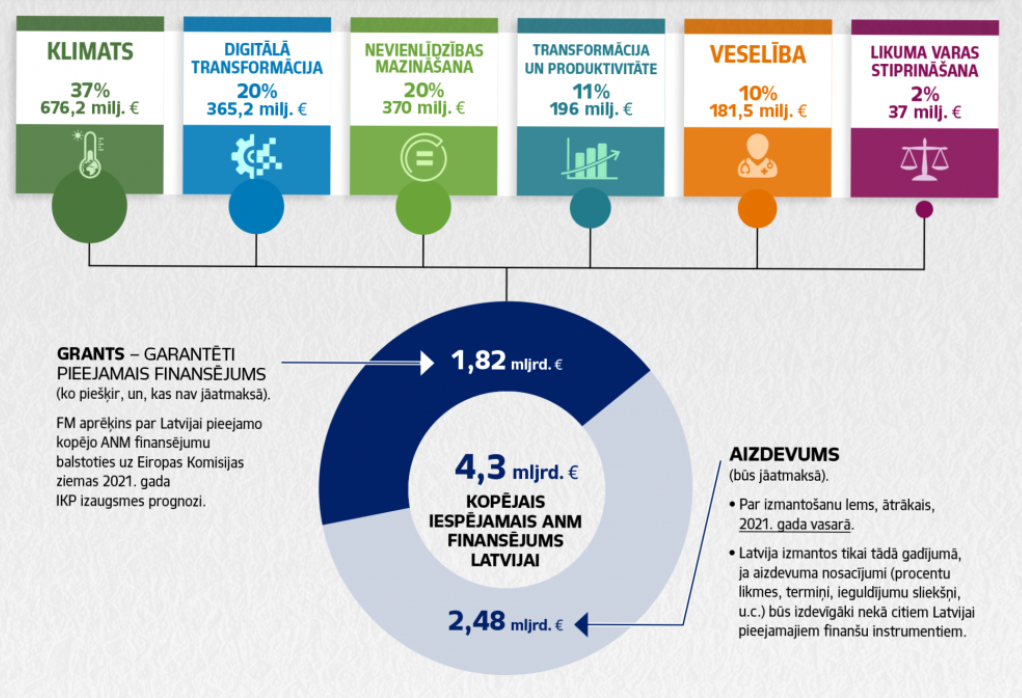 Avots: FM
NAP2027 ieviešana un īstenošana
Sabiedrības iespējas
Valdības pienākums
Plānot darbību saskaņā ar NAP2027
Atskaitīties par progresu
Piedalīties NAP2027 izveidē un īstenošanā
Iesaistīties tālāko valdības plānu izstrādē (nozaru attīstības plānošanā) 
Īstenot iniciatīvas, lai sasniegtu  mērķus
Dalīties savstarpēji ar savu pieredzi.
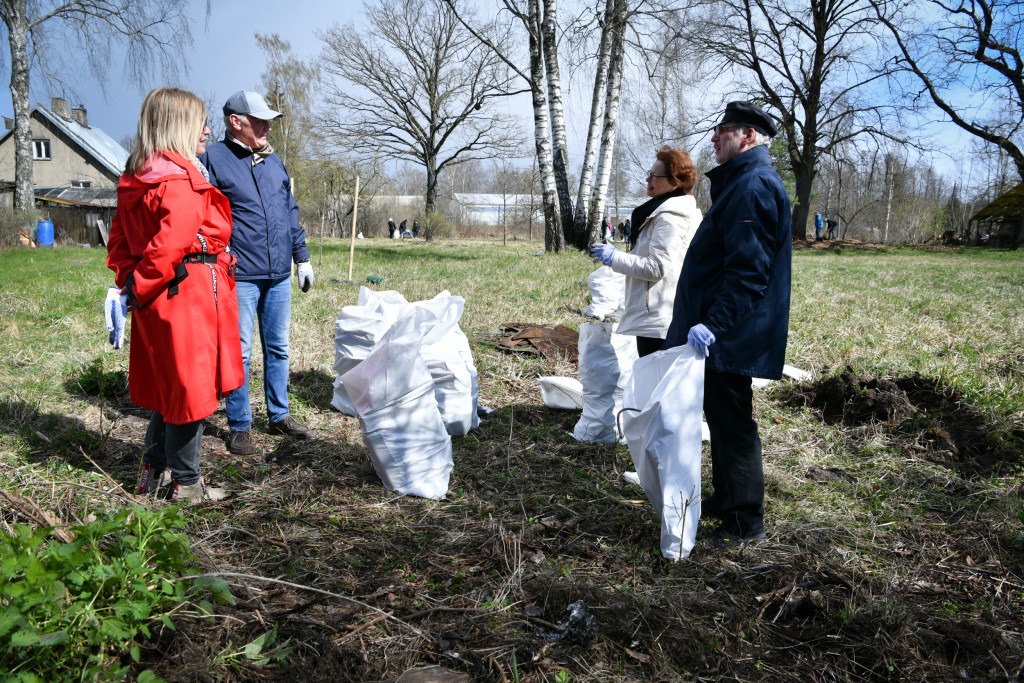 Avots: FB: @LielaTalka
NAP uzraudzība un novērtēšana
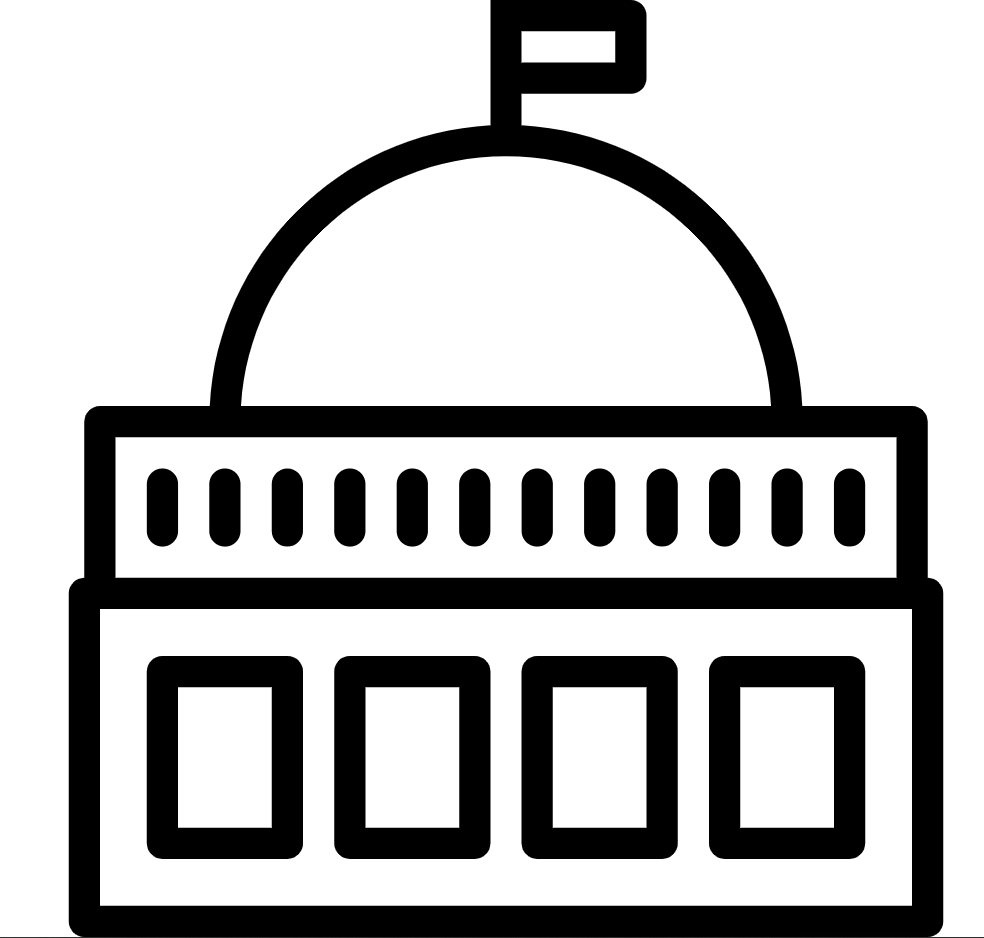 Noteicošā loma NAP2027 uzraudzības un novērtēšanas procesā ir Saeimai. 

MK reizi divos gados iesniedz izskatīšanai Saeimā ziņojumu par Latvija2030, NAP2027 īstenošanu un  valsts ilgtspējīgu attīstību.

Ziņojums tiek izstrādāts sadarbībā ar nozaru ministrijām un nevalstiskajām organizācijām. Ziņojums informē sabiedrību par progresu konkrētos valsts ilgtspējīgas attīstības virzienos.

NAP2027 ir ietvertas indikatoru sasniedzamās vērtības 2024. un 2027. gadā.  

Tas ļauj procesa vidū izvērtēt virzību uz noteiktajiem mērķiem un nepieciešamības gadījumā lemt par papildu uzdevumiem vai nepieciešamu resursu pārdali.
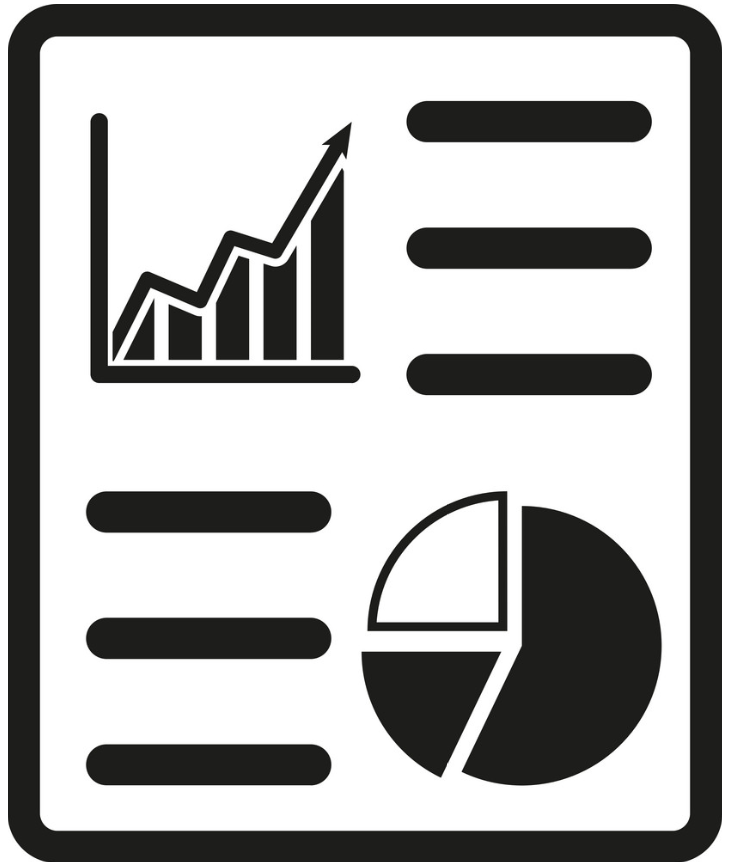 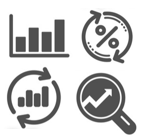 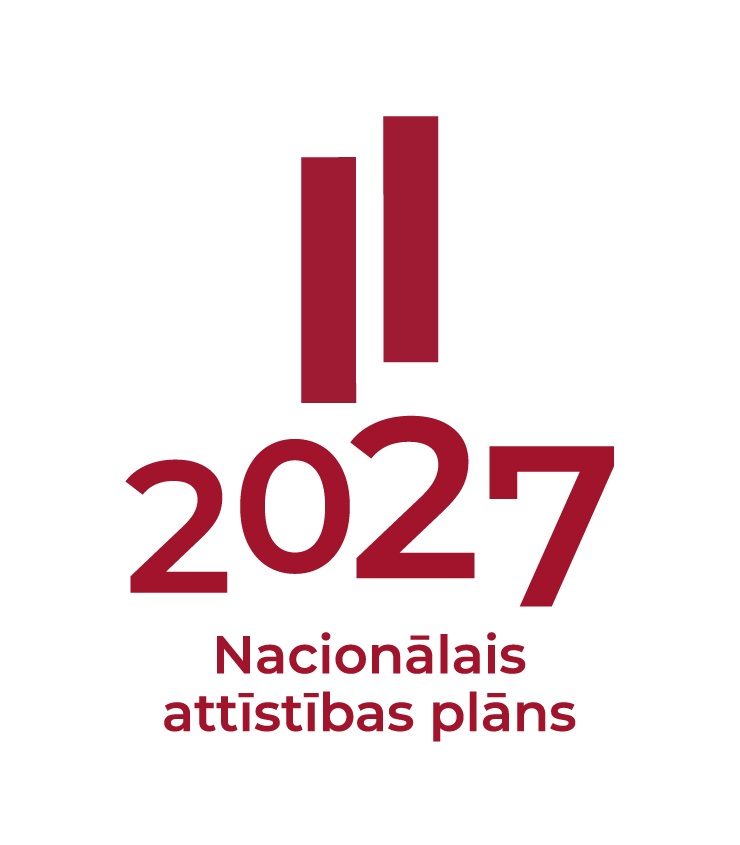 Ar atbildību par Latvijas nākotni!
Papildu informācija: www.pkc.gov.lv/nap2027 
           
@LVnakotne
NAP2027 skaidrojums infografikās
PKC tīmekļvietnē pieejams NAP2027 skaidrojums infografikās latviešu un angļu valodā:
https://www.pkc.gov.lv/nap2027
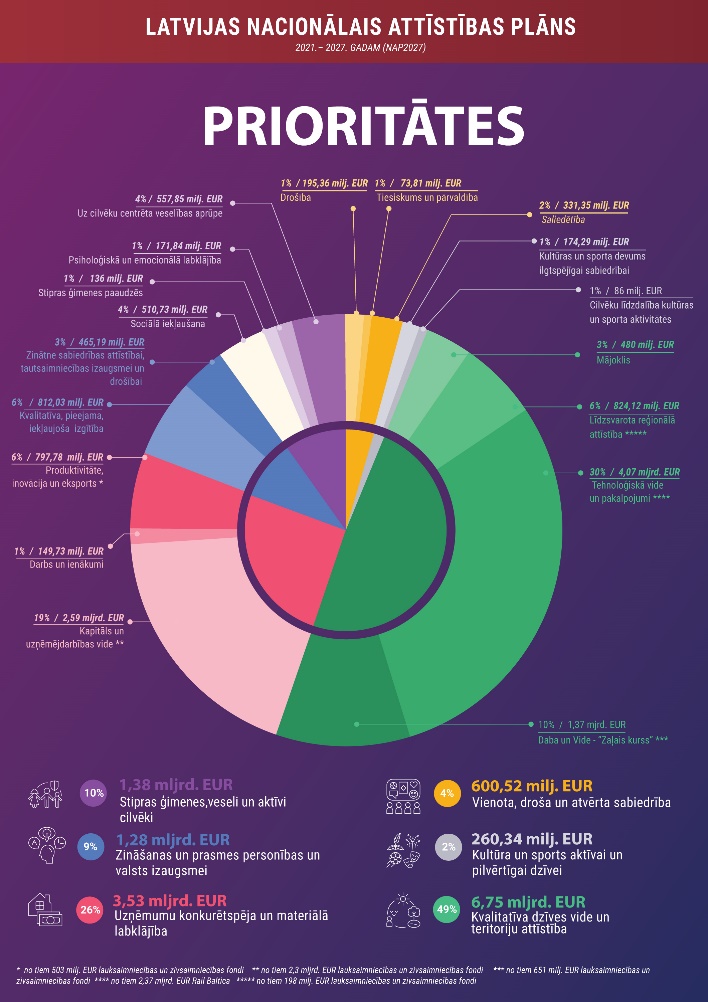 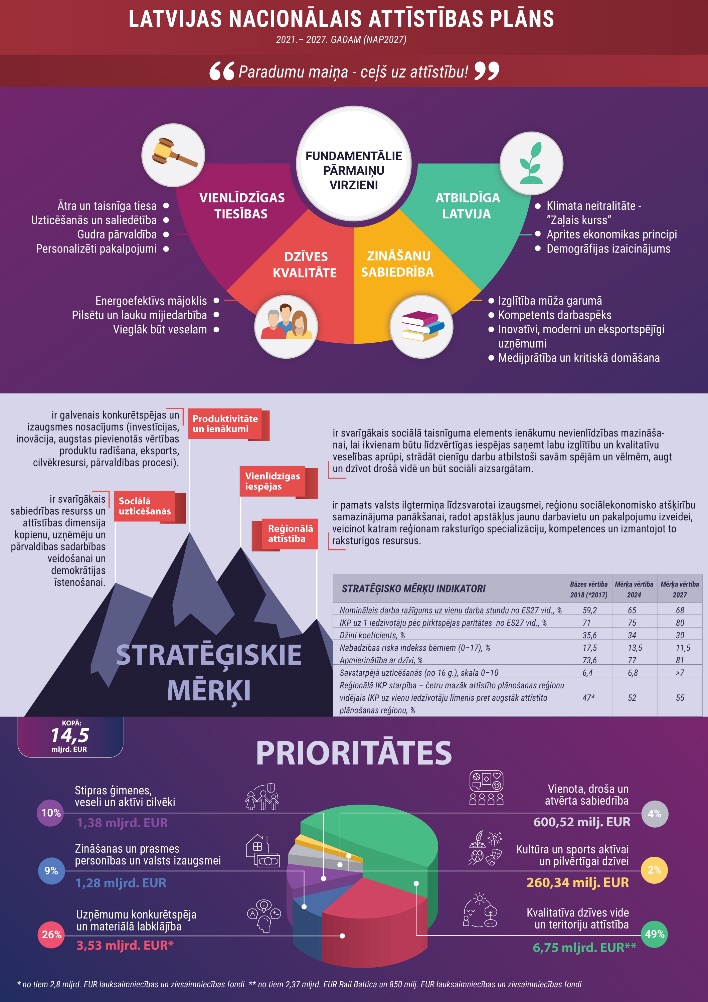 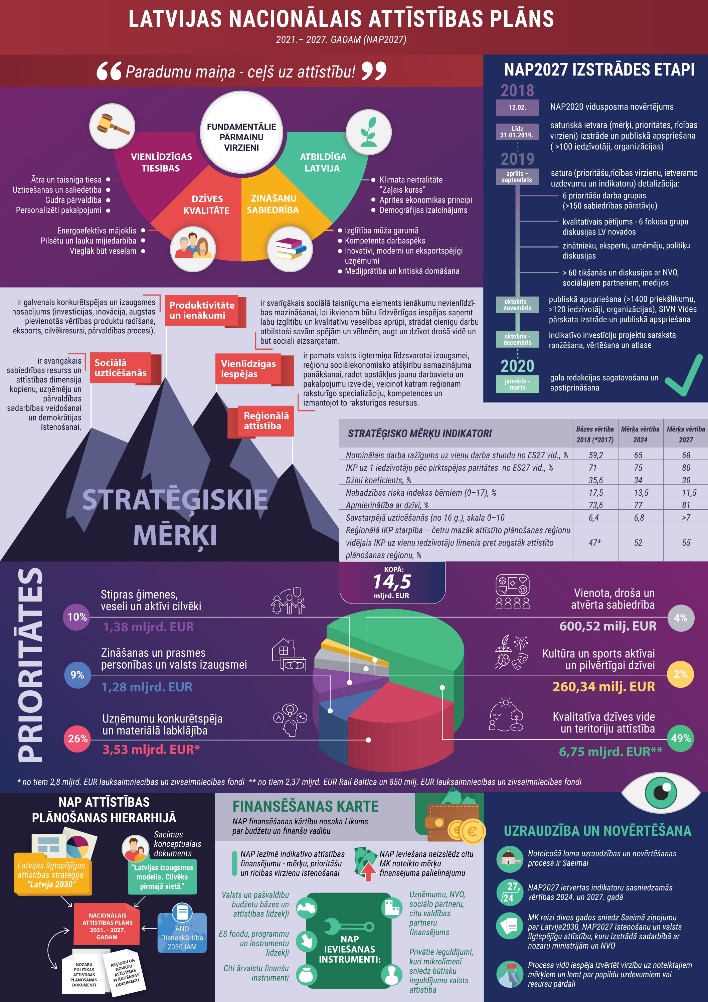 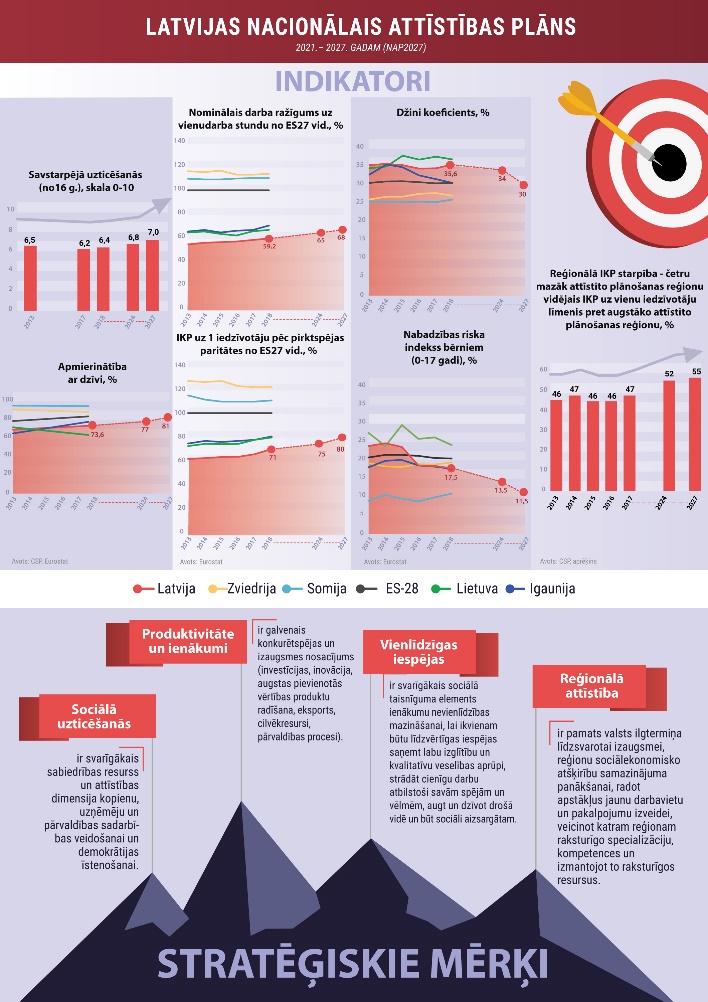 29
Latvija 2030 Vīzija
2030. gadā Latvija būs plaukstoša aktīvu un atbildīgu pilsoņu valsts. 
Ikviens varēs justies drošs un piederīgs Latvijai, šeit katrs varēs īstenot savus mērķus. 
Nācijas stiprums sakņosies mantotajās, iepazītajās un jaunradītajās kultūras un garīgajās vērtībās, latviešu valodas bagātībā un citu valodu zināšanās.
Tas vienos sabiedrību jaunu, daudzveidīgu un neatkārtojamu vērtību radīšanai ekonomikā, zinātnē un kultūrā, kuras novērtēs, pazīs un cienīs arī ārpus Latvijas.  
Rīga būs nozīmīgs kultūras, tūrisma un biznesa centrs Eiropā. Pilsētu un lauku partnerība nodrošinās augstu dzīves kvalitāti visā Latvijas teritorijā.  
Latvija – mūsu mājas – zaļa un sakopta, radoša un ērti sasniedzama vieta pasaules telpā, par kuras ilgtspējīgu attīstību mēs esam atbildīgi nākamo paaudžu priekšā


Avots: Latvijas ilgtspējīgas attīstības stratēģija līdz 2030.gadam, Saeima 2010.g jūnijs